Besuch im Teilchenzoo
Juli 2011
Claudia-Elisabeth Wulz
Institut für Hochenergiephysik der ÖAW & TU Wien 
c/o CERN, Genf
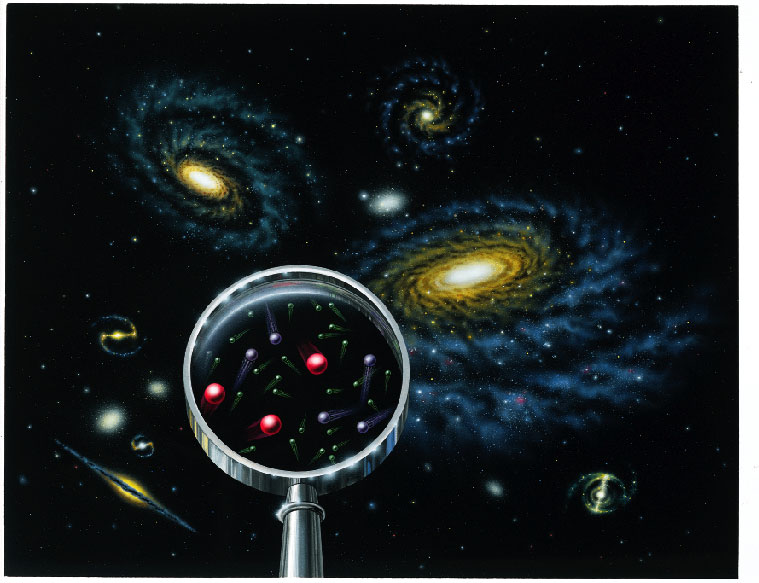 Woraus bestehst du? 
Woraus bestehen die Sterne?
Woraus besteht dans ganze Weltall?
Was hält das Universum zusammen?
War das Universum immer schon so, wie es heute ist?
Wird das Universum sich verändern?


Wie können Teilchenbeschleuniger wie der LHC (Large Hadron Collider) beitragen,um Antworten auf diese Fragen zu finden?
C.-E. Wulz
2
Kinderuni 2011
Bausteine der Materie
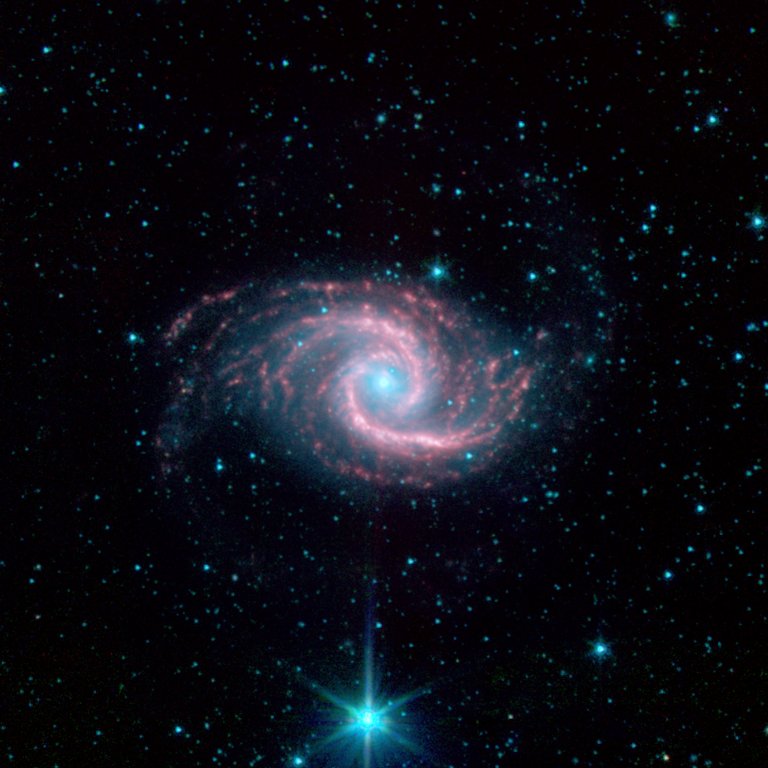 Protonen
Die bekannte Materie besteht aus ATOMEN
Atome bestehen aus Protonen, Neutronen und Elektronen
Protonen und Neutronen bestehen aus Quarks
Protonen und Neutronen gehören zu den Hadronen
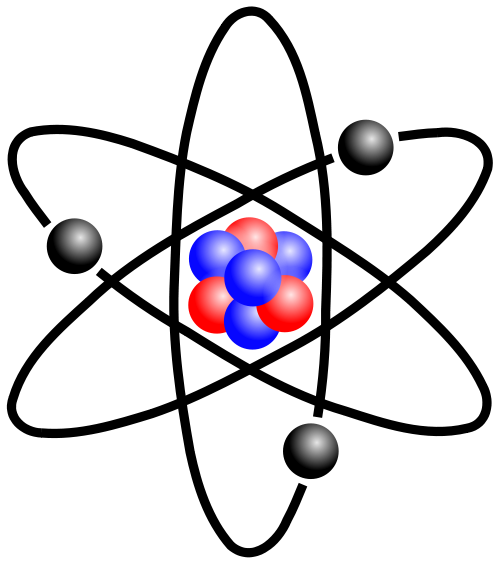 Neutronen
Elektronen
C.-E. Wulz
3
[Speaker Notes: Bekannte Materie: ich, du, die Sterne, die wir mit einem Fernrohr oder Teleskop sehen können
Gr.: hadros = dick, stark (Hadronen haben starke Wechselwirkung)]
Wie kann ich die Bausteine finden? Kann ich sie vielleicht anschauen?
C.-E. Wulz
4
Lichtmikroskop
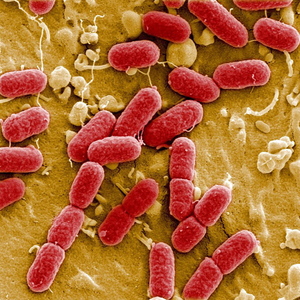 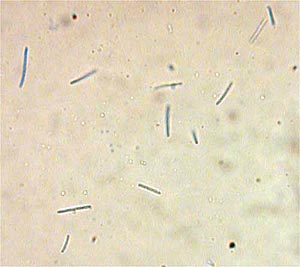 Elektronenmikroskop
EHEC-Bakterien
Joghurt-Bazillen
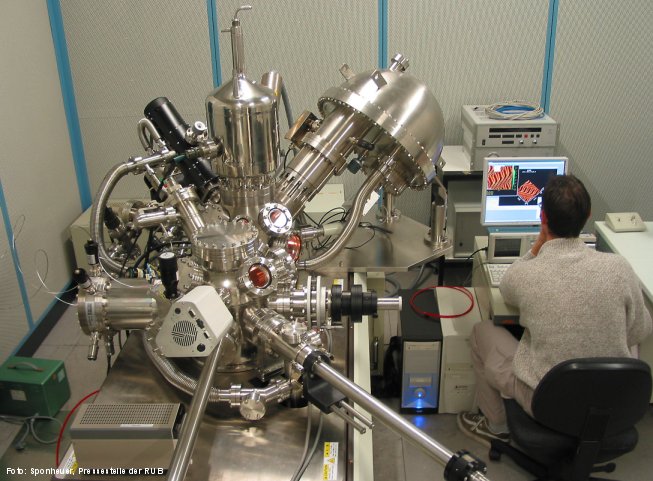 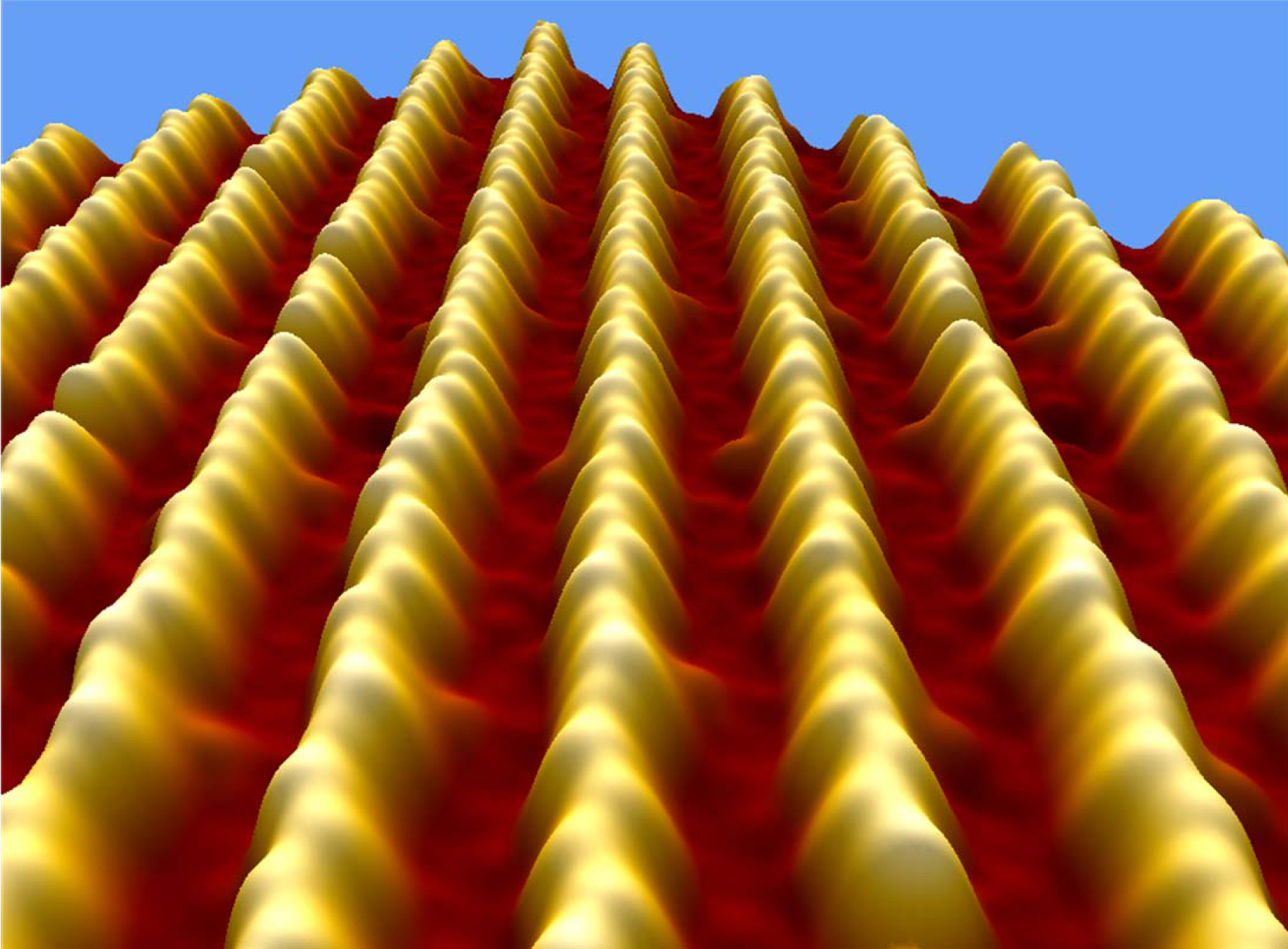 Goldatome
Rastertunnelmikroskop
C.-E. Wulz
5
[Speaker Notes: Objekt stört Lichtwelle, je nach seiner Größe. Wenn das Objekt sehr klein im Vergleich zur Wellenlänge des Lichts ist, erfolgt praktisch keine Störung – man sieht das Objekt nicht!
Erklärung Teilchen – Welle – Dualismus.]
Mikroskope für das Allerkleinste:Beschleuniger
URKNALL
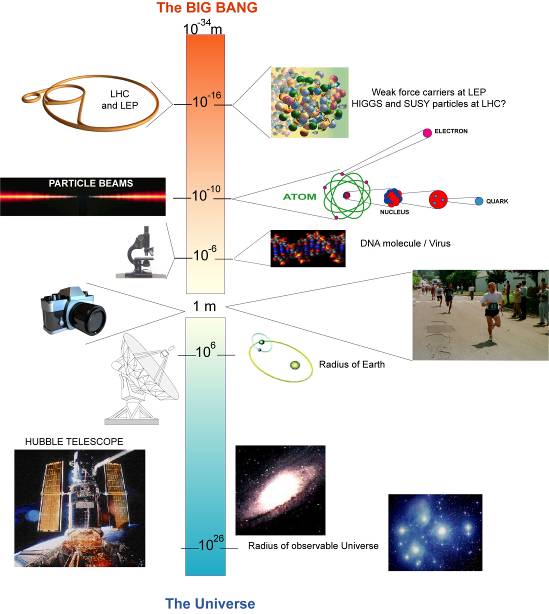 Bekannte und vielleicht 
neue Teilchen?
LHC
Wir brauchen also verschiedene Geräte, um verschiedene Größen von Dingen beobachten zu können. 

Teilchenbeschleuniger können die winzigsten Bausteine des Universums erforschen.
ELEKTRON
PROTON, NEUTRON
TEILCHENSTRAHLEN
ATOM
QUARK
ATOMKERN
RNS Moleküle, Viren
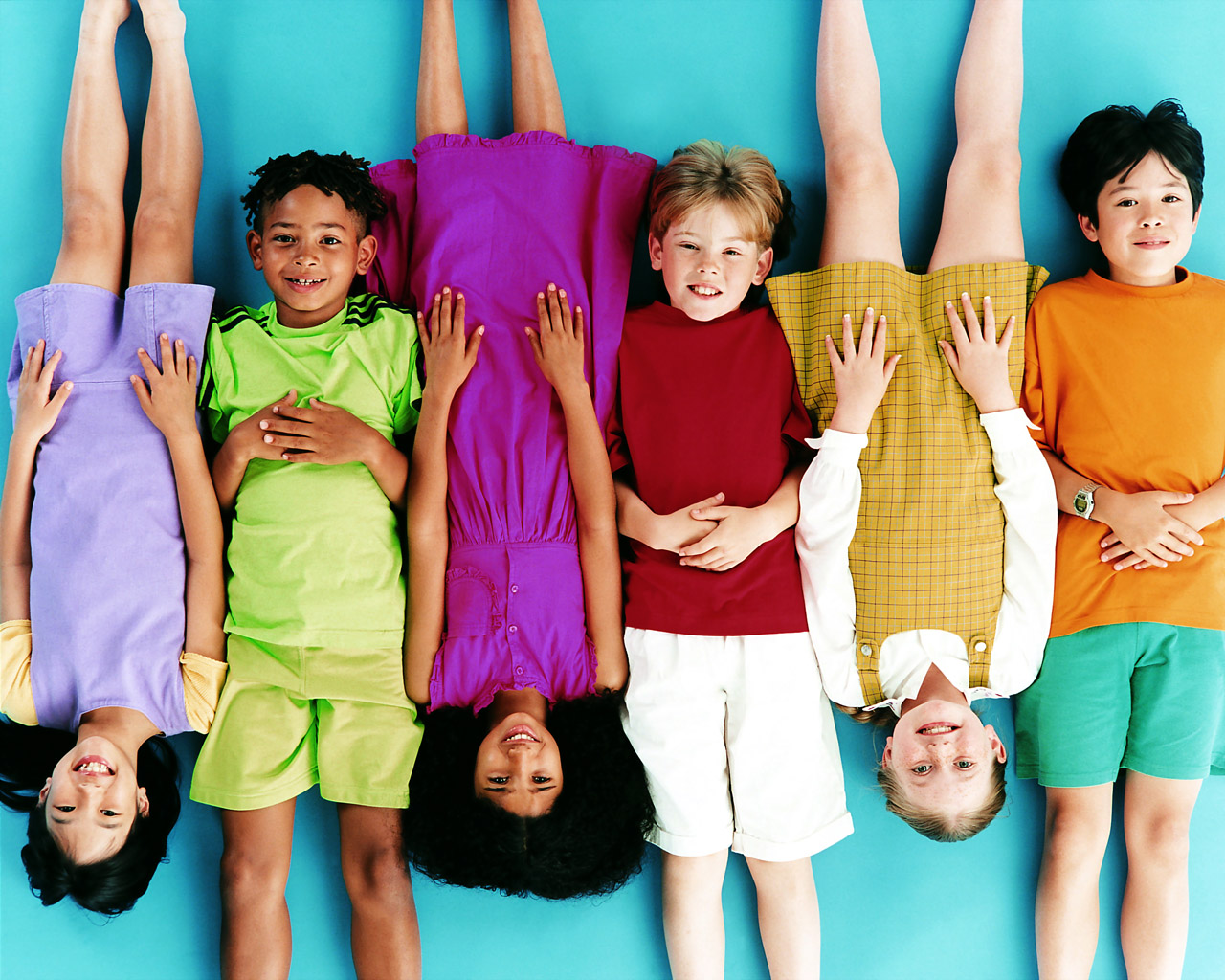 Radius der Erde
HUBBLE TELESKOP
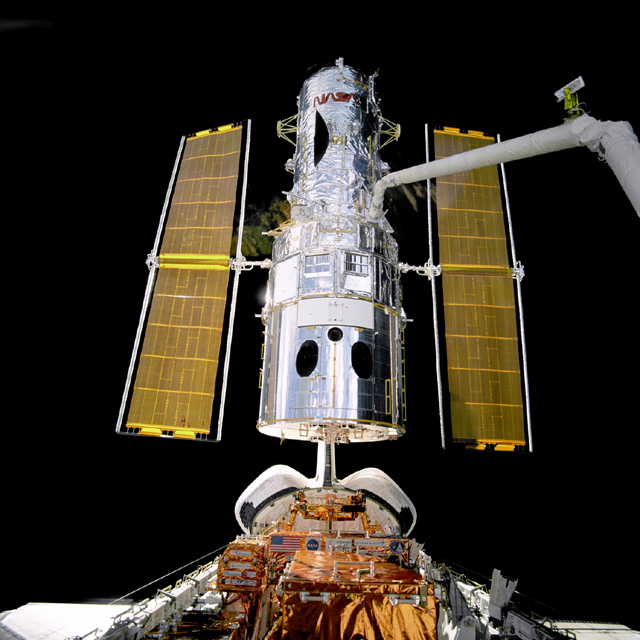 Radius des sichtbaren 
Universums
6
Das UNIVERSUM
C.-E. Wulz
Protonen
Protonen
Hast du zu Hause einen Teilchenbeschleuniger?
C.-E. Wulz
7
Kinderuni 2011
Von der Fernsehröhre bis zum LHC
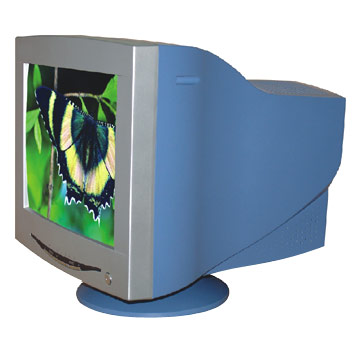 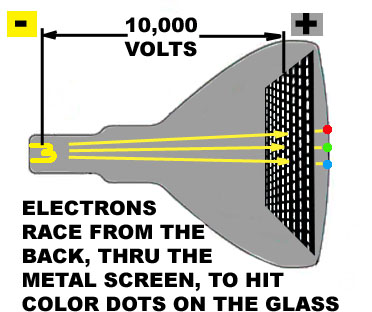 Elektronen aus einem erhitzten Draht fliegen zum Plus-Pol (Gitter). Einige fliegen durch die Löcher und treffen auf einen fluoreszierenden Schirm. Dabei entsteht das Bild.
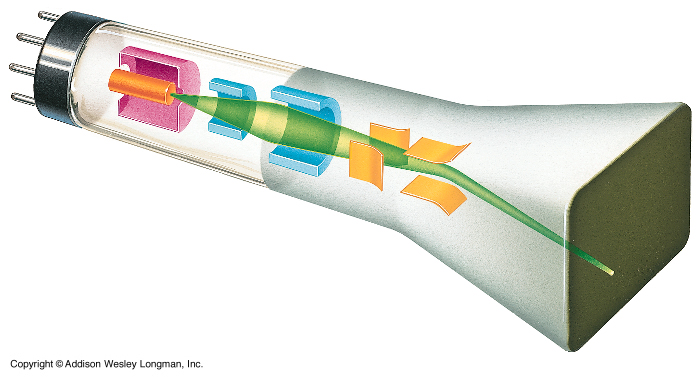 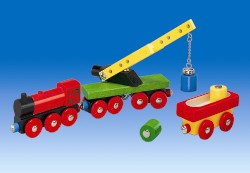 Magnete lenken den Teilchenstrahl ab und bündeln ihn.
C.-E. Wulz
C.-E. Wulz
8
Kinderuni 2011
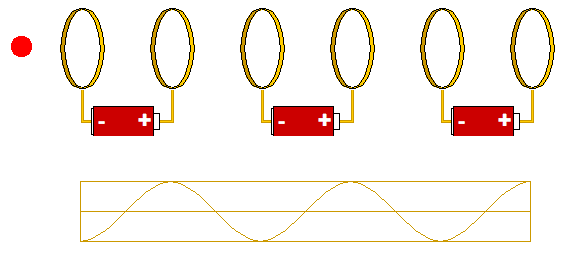 Proton
(+)
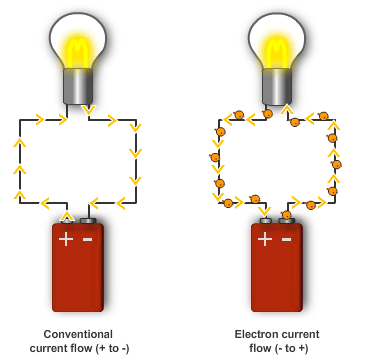 Batterien im richtigen Moment umgepolt!
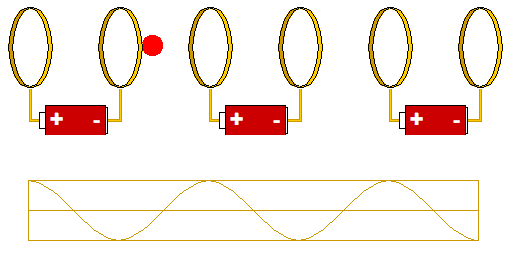 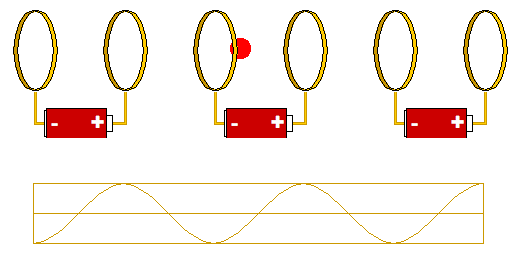 Batterie
Batteriebeschleuniger
http://microcosm.web.cern.ch/microcosm/RF_cavity/ex.html
C.-E. Wulz
9
Kinderuni 2011
[Speaker Notes: Protonen kann man als Strom in einer Batterie sehen. Der fliesst aber nur, wenn die Batterie richtig gepolt ist.]
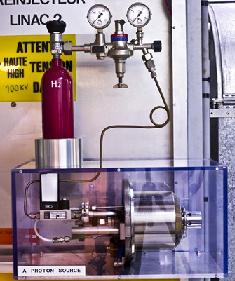 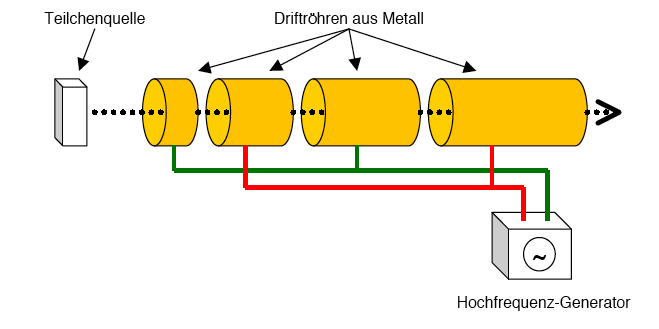 LHC 
Protonenquelle
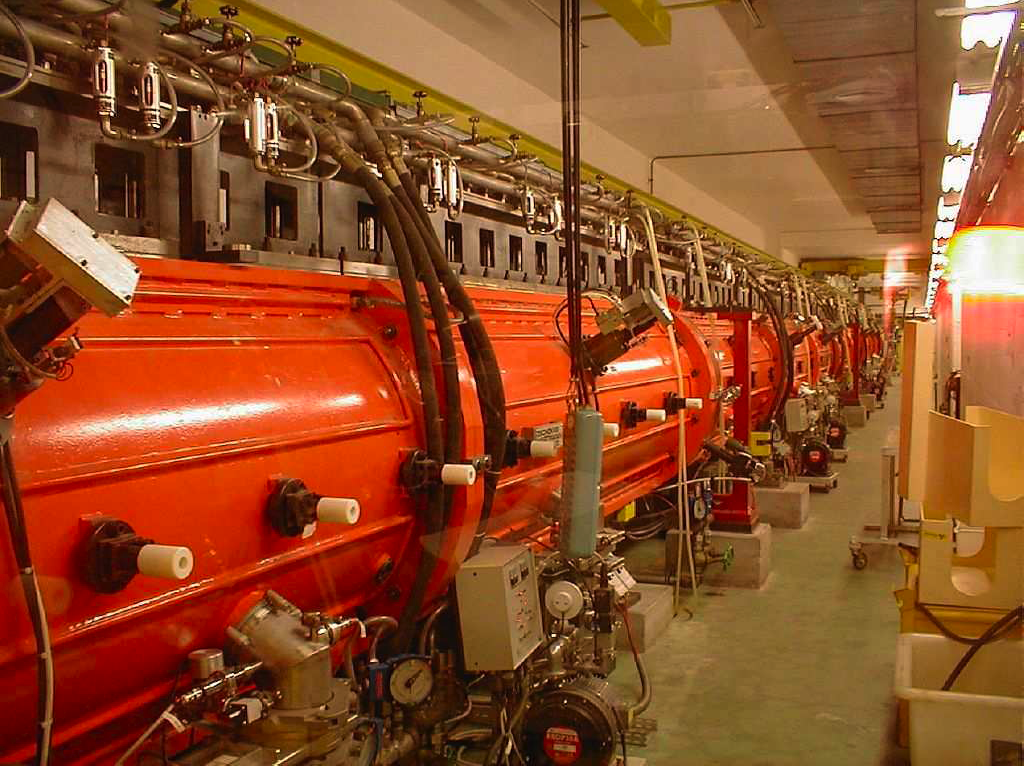 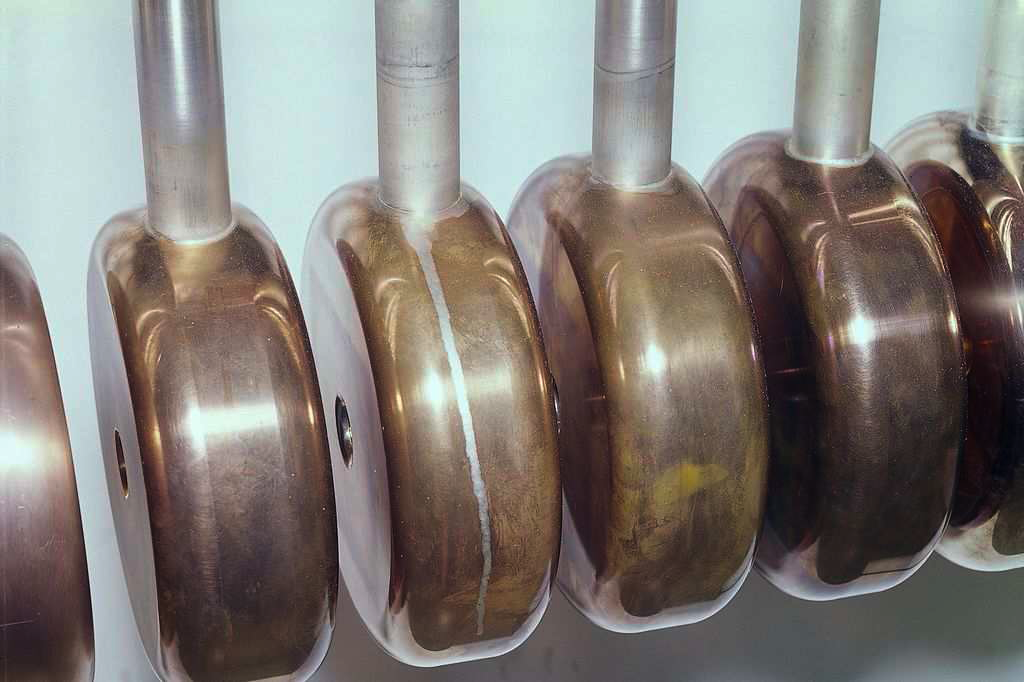 Driftröhren
CERN – Linac 2
C.-E. Wulz
10
C.-E. Wulz
10
Kinderuni 2011
LHC  Hochfrequenzkavität
“Batterie”
C.-E. Wulz
11
LHC  Magnete
Rot: Bündelung
Blau: Kreisbahn
C.-E. Wulz
12
LHC - Steuerzentrale
http://microcosm.web.cern.ch/microcosm/LHCGame/LHCGame.html
C.-E. Wulz
13
Kinderuni 2011
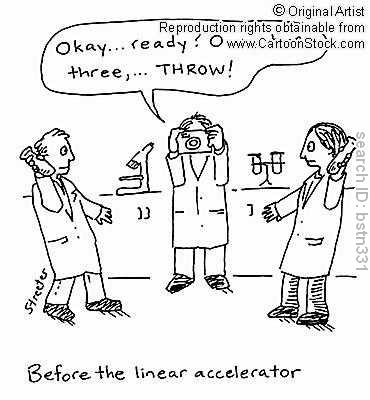 Detektor
oder 
Experiment
Digitalkamera:
Proton
Proton
C.-E. Wulz
14
Kinderuni 2011
[Speaker Notes: Digitalkamera: 100 Millionen Pixel, macht 40 Millionen Bilder pro Sekunde, speichert aber nur ein paar Hundert der “schönsten” Bilder.]
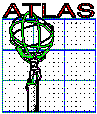 ATLAS-Experiment
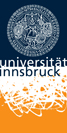 C.-E. Wulz
15
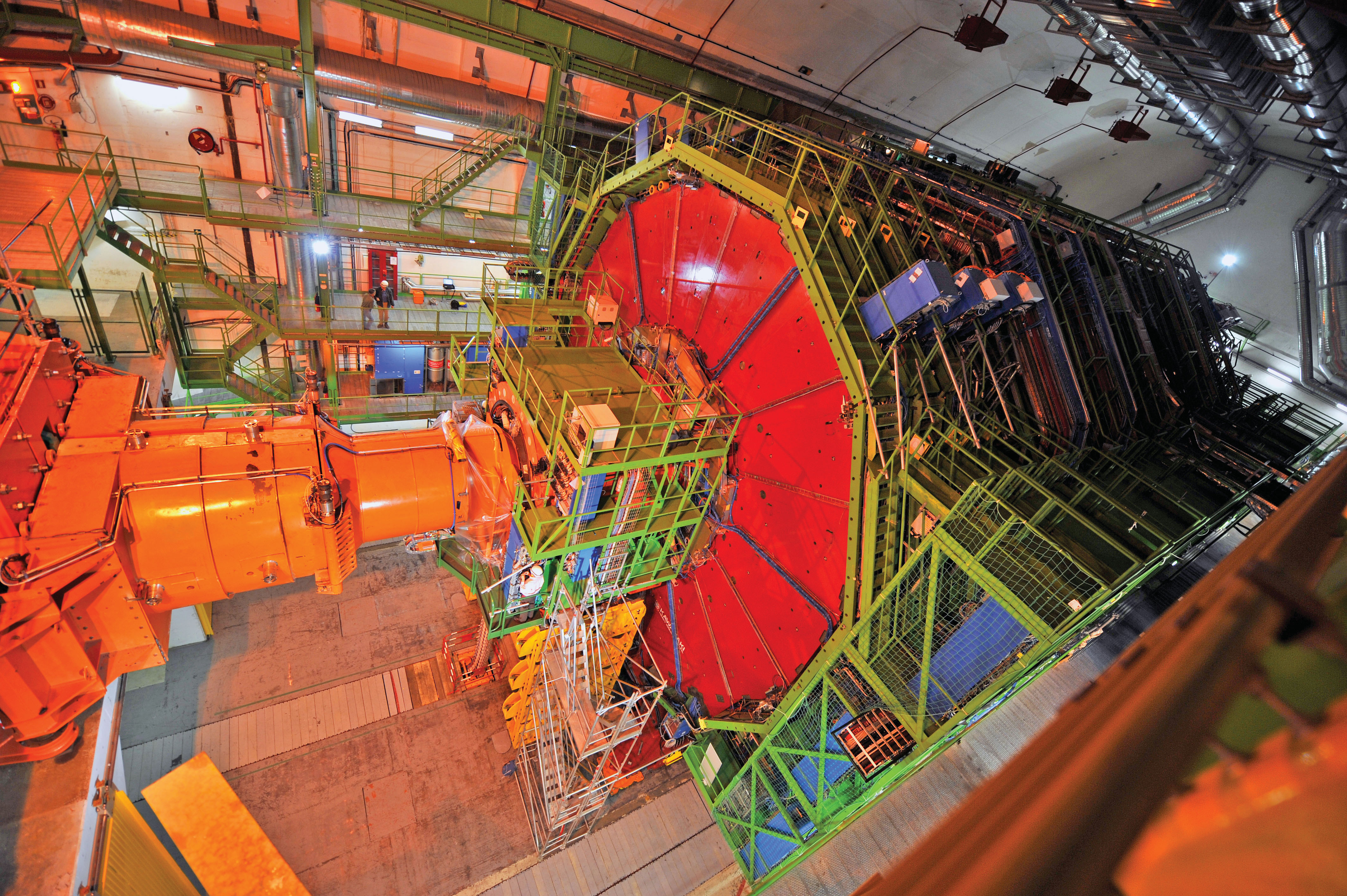 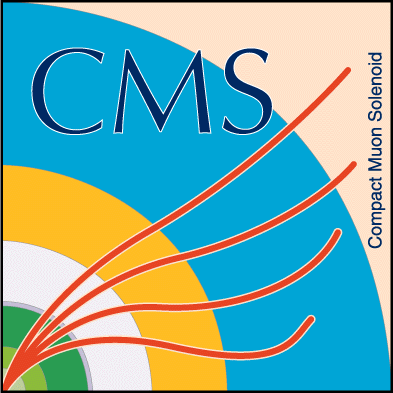 CMS-Experiment
C.-E. Wulz
16
Kinderuni 2011
“Ereignis” im CMS-Experiment
Spuren von Teilchen, die bei der Kollision im LHC  entstanden sind
C.-E. Wulz
17
Kinderuni 2011
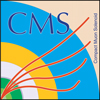 100 Meter unter der Erde …
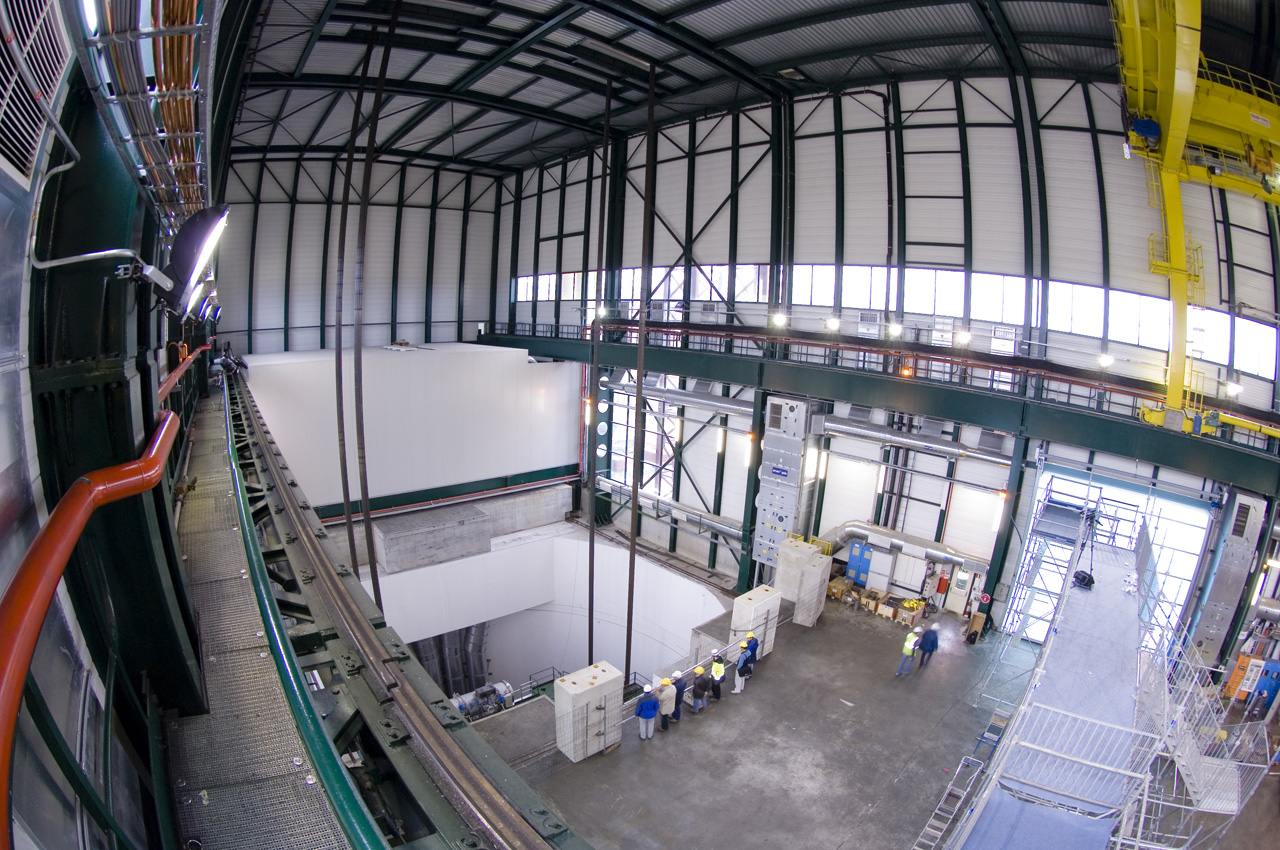 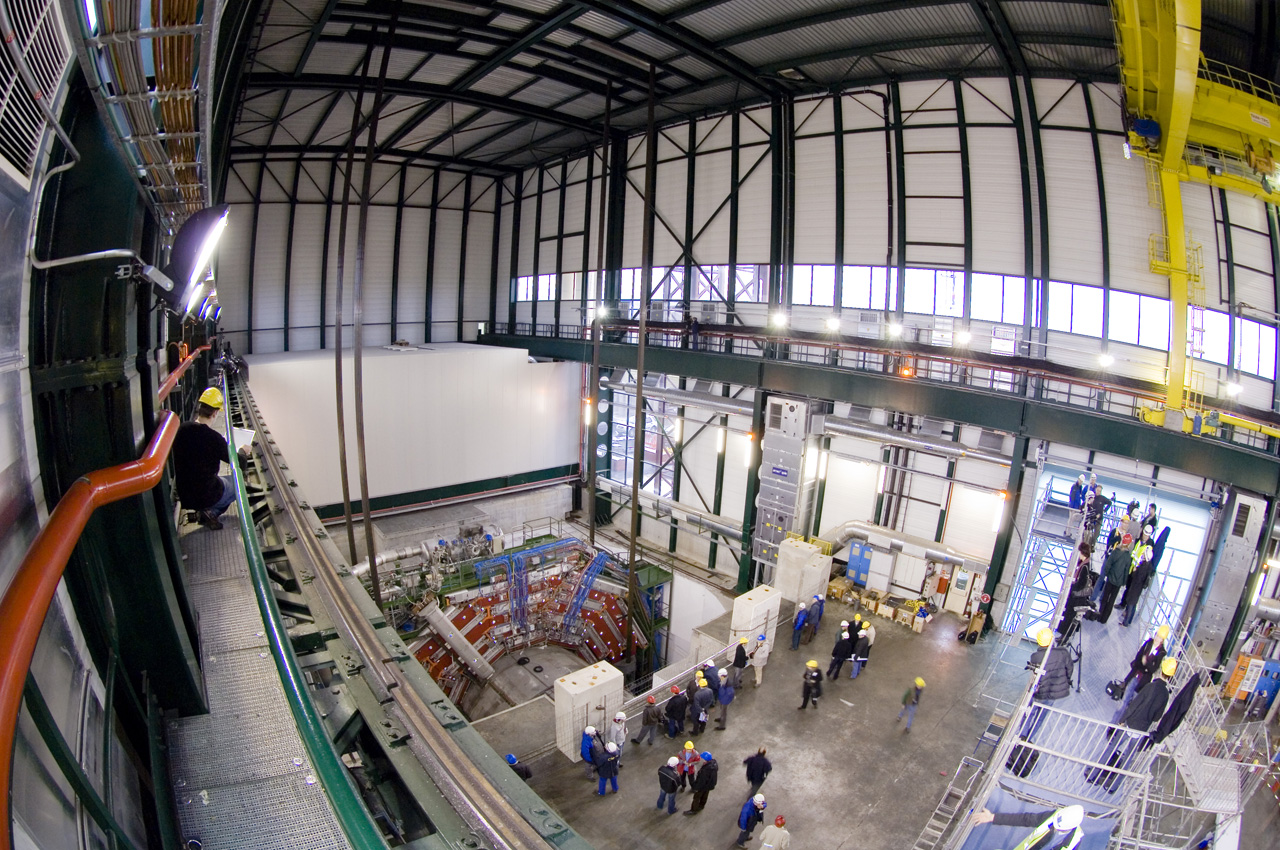 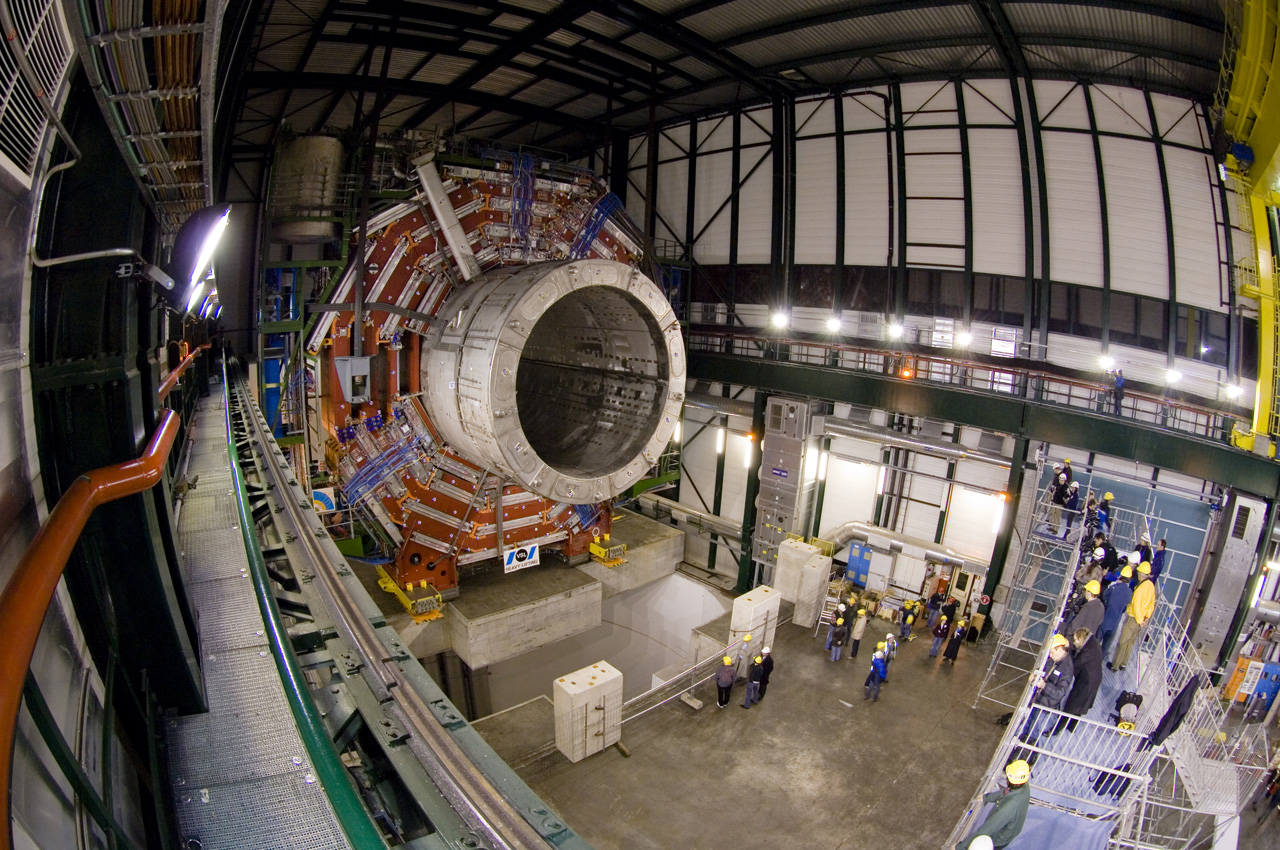 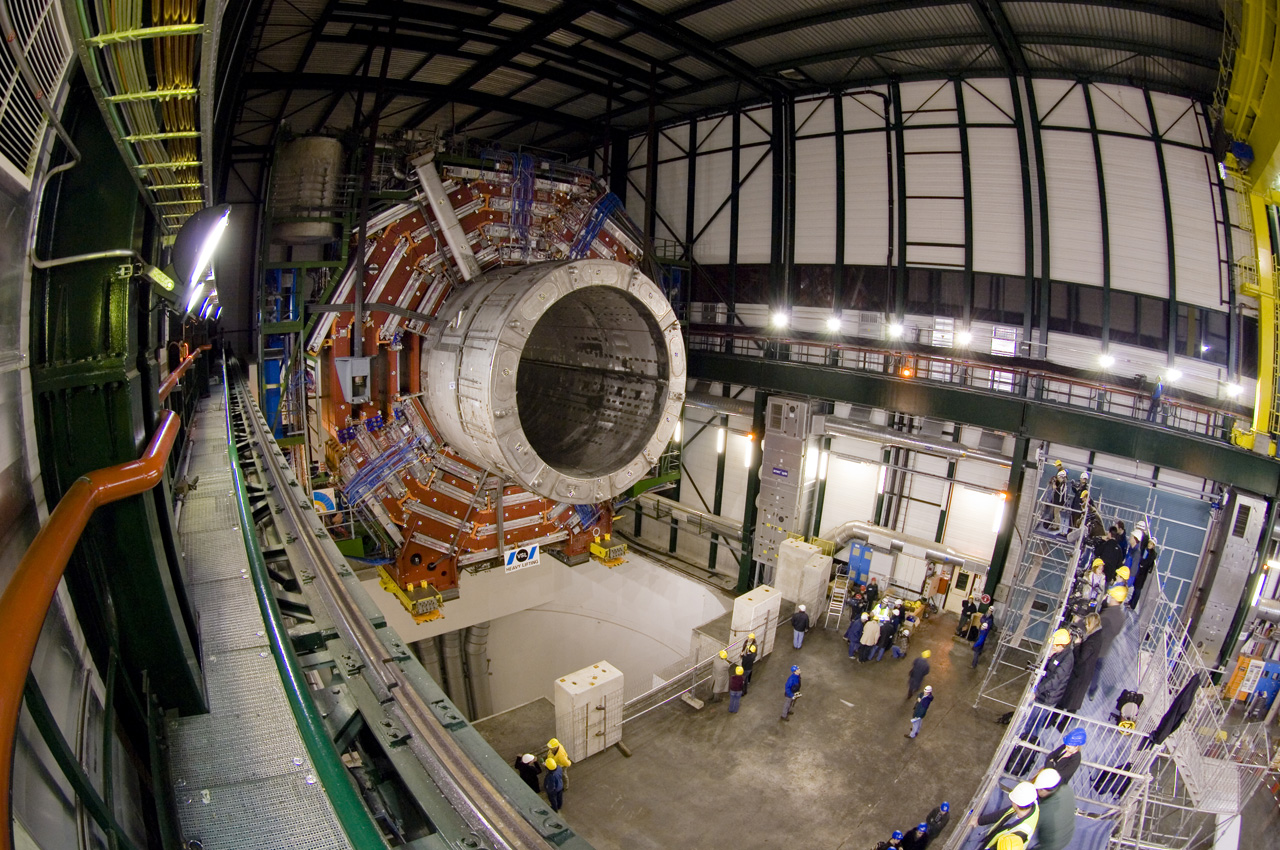 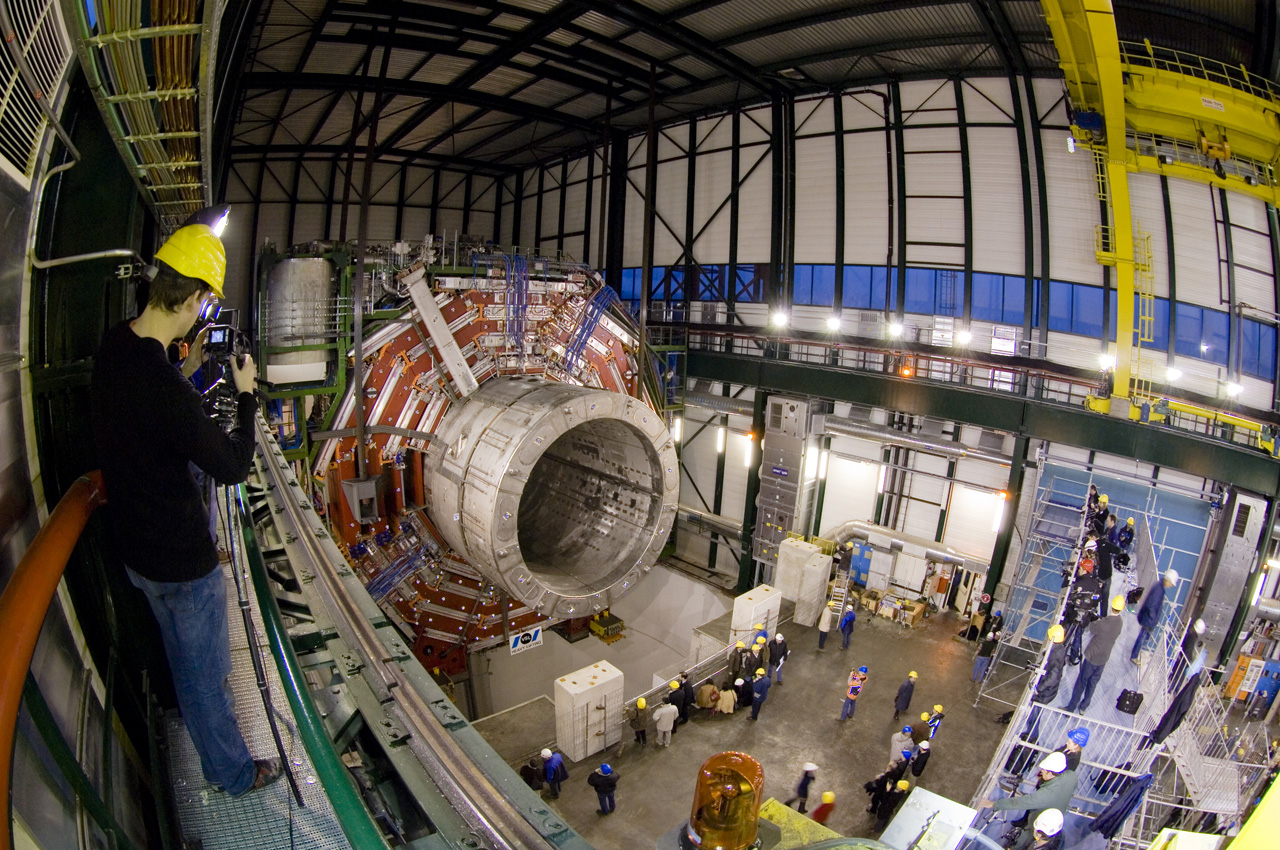 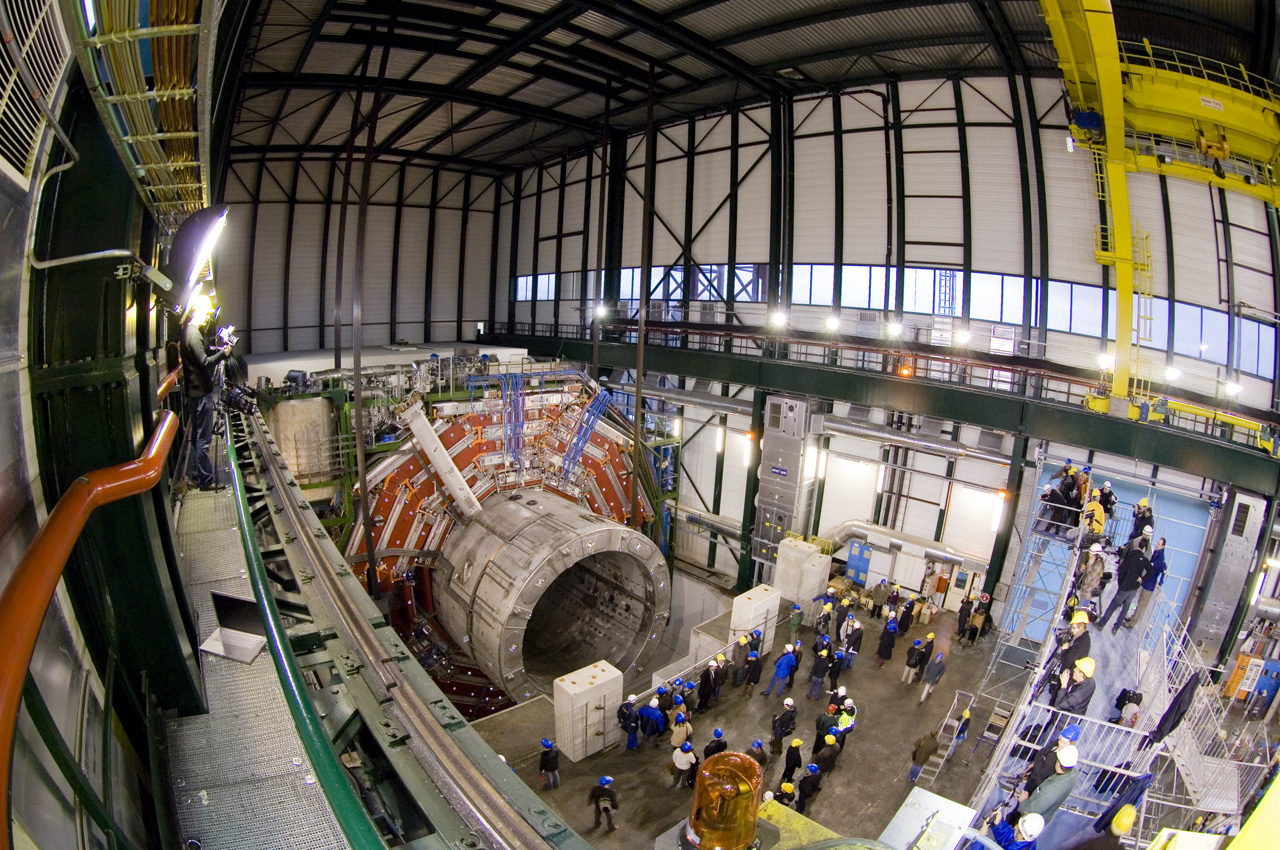 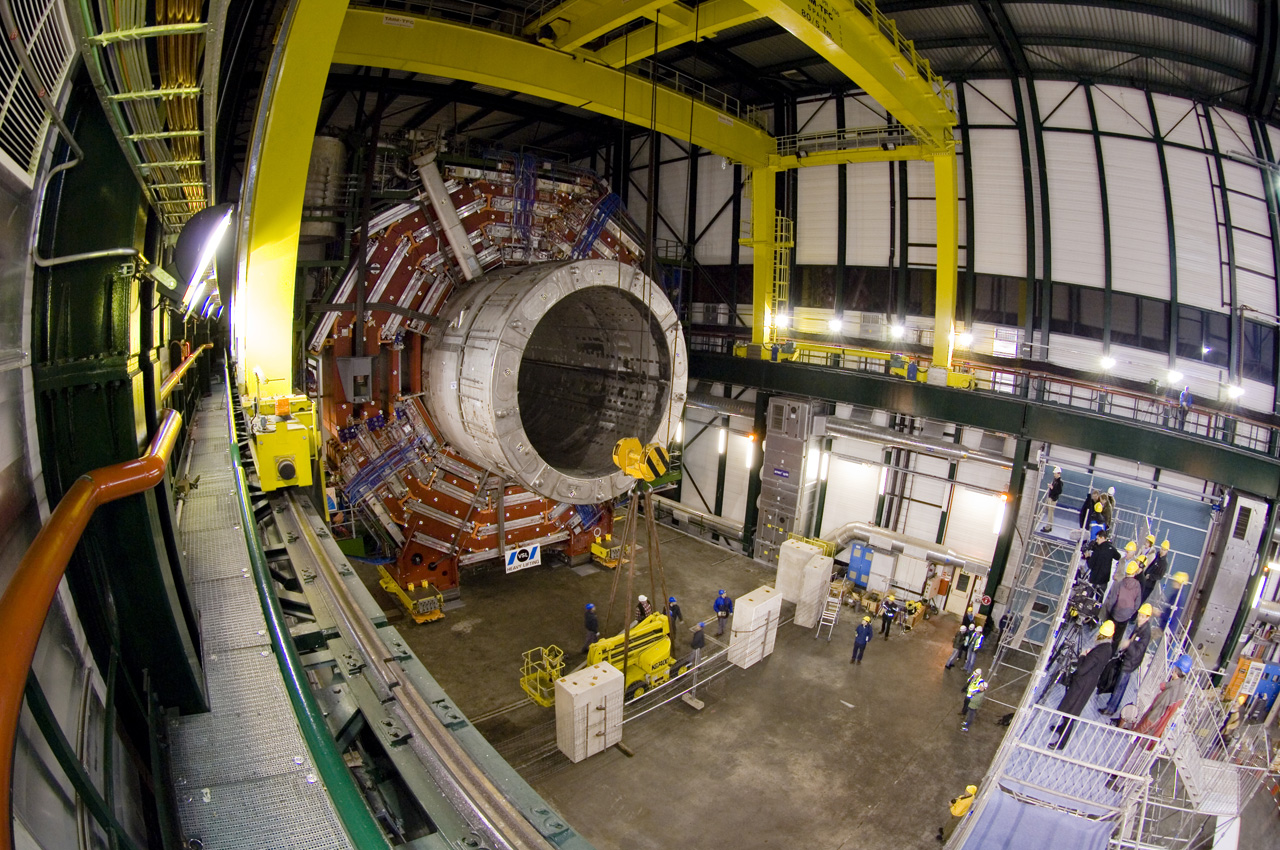 C.-E. Wulz
18
Kinderuni 2011
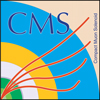 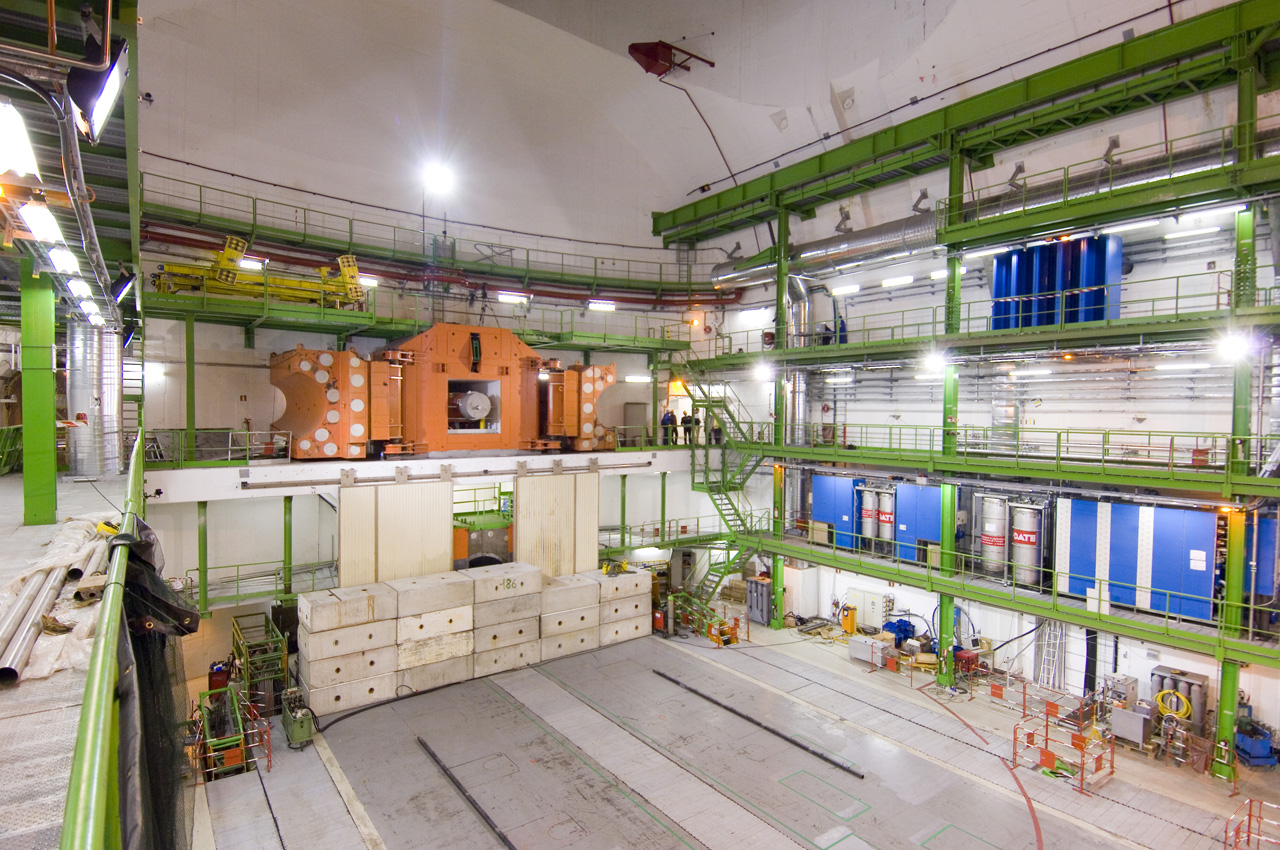 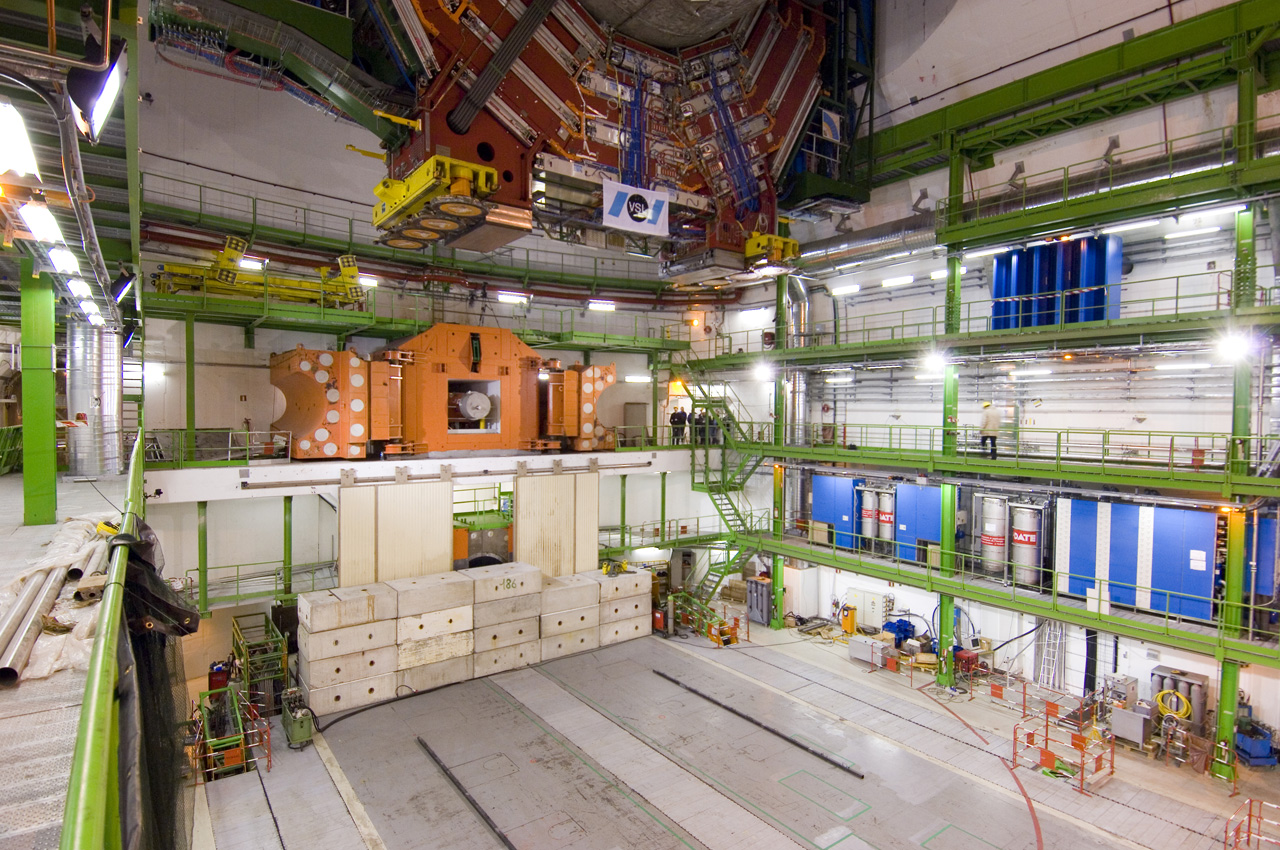 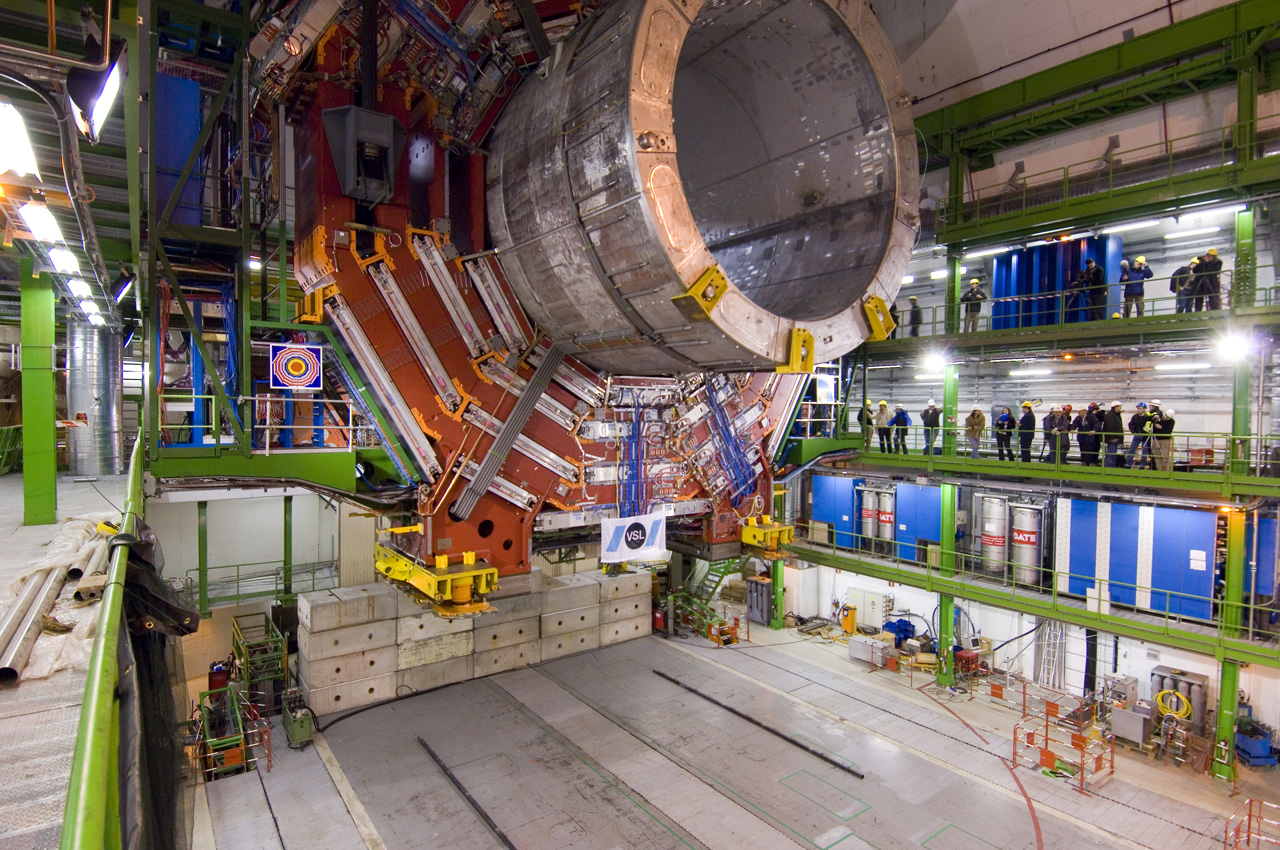 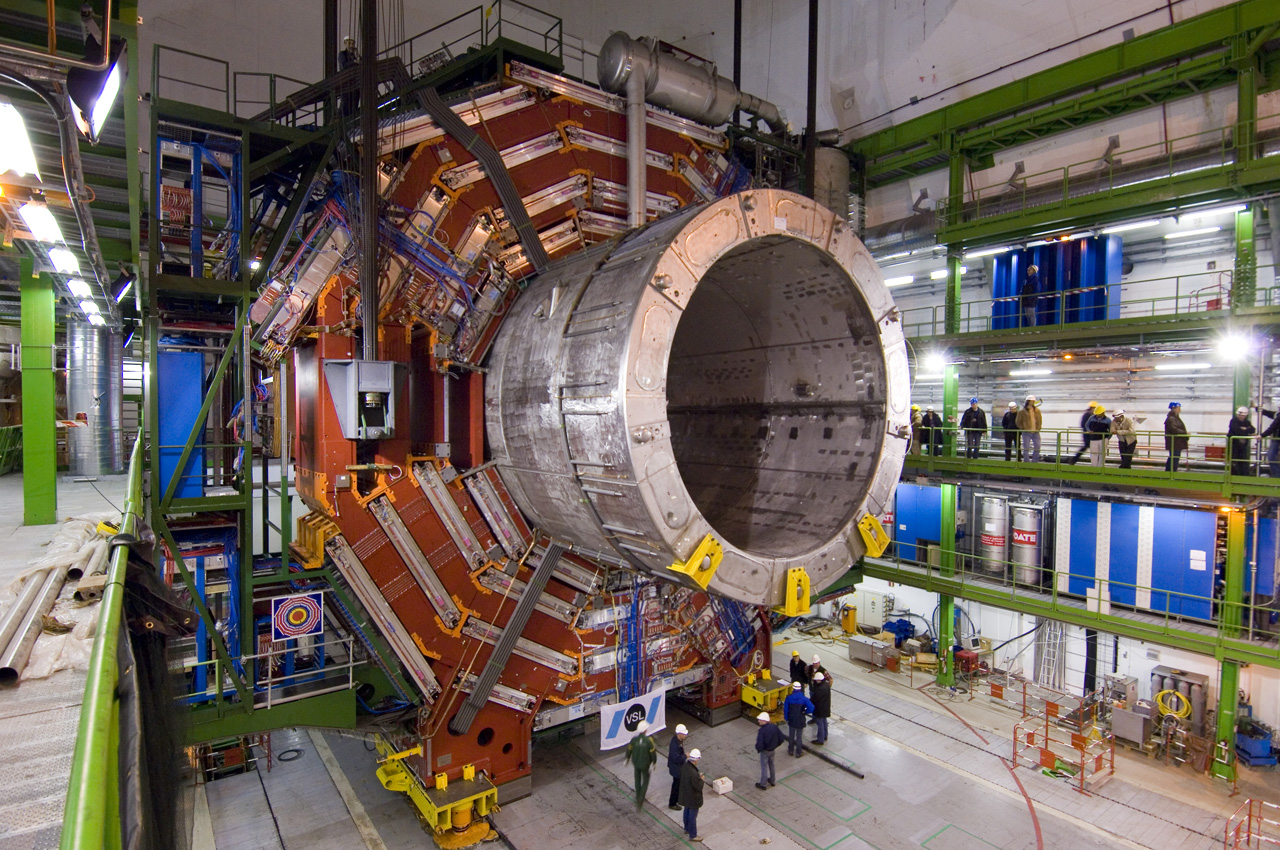 C.-E. Wulz
19
Kinderuni 2011
Bausteine für alles “Greifbare”	 z.B. Menschen, Tiere, Sterne, Planeten, …
Quarks
Lepton
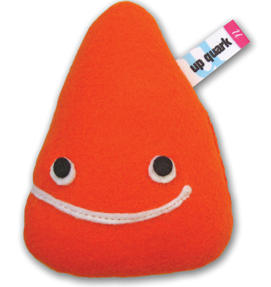 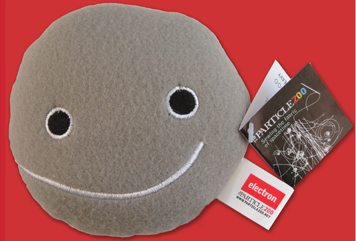 up
Elektron
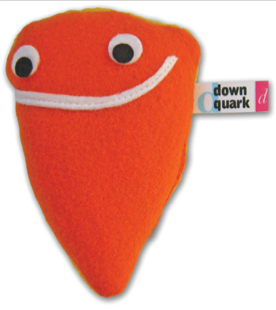 down
uud = Proton
udd = Neutron
C.-E. Wulz
20
Kinderuni 2011
[Speaker Notes: Frage: schauen diese Teilchen wirklich so aus? Antwort: das können wir nicht wissen! Of course the answer is that we don’t know, and will never know! Show how combinations of quarks make bigger objects – so now we start to go backwards, from the smallest back to the biggest….]
Wir bauen ein Atom
Elektronen
Heliumatom
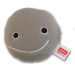 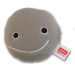 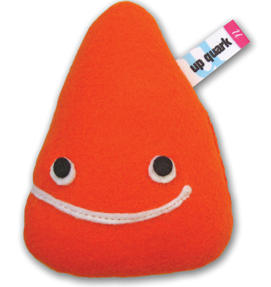 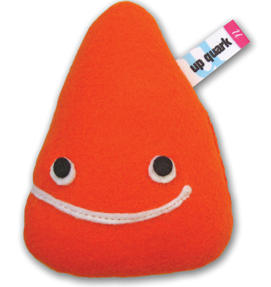 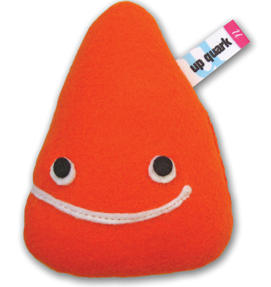 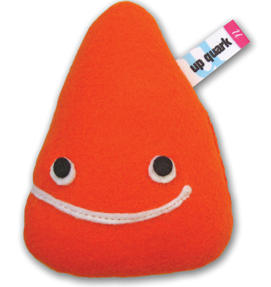 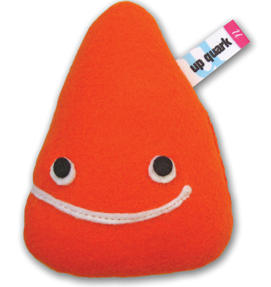 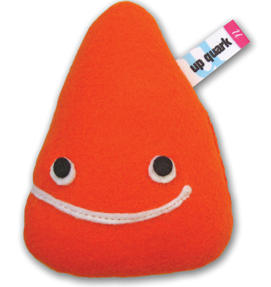 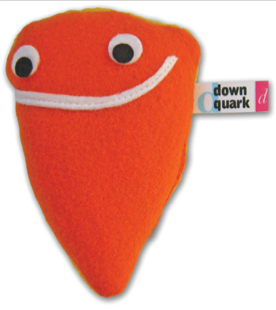 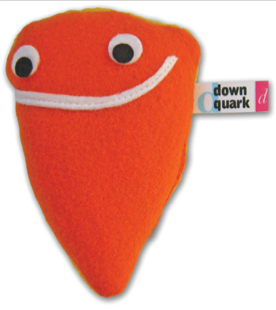 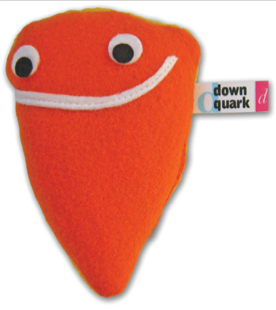 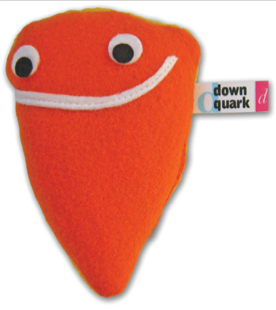 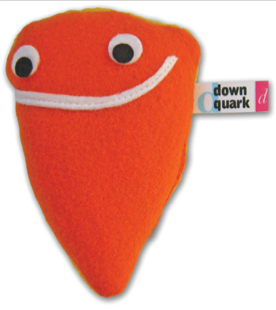 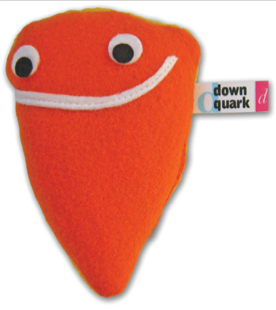 Protonen
Neutronen
Multipliziere Milliarden mal Milliarden mal Milliarden mal Milliarden …
C.-E. Wulz
21
Kinderuni 2011
[Speaker Notes: At this point can ask the audience what they see – older ones will understand that they see the constituents of helium. Again this shows how we use the basic “Lego” bricks to build bigger things.]
Ergebnis – das Universum!
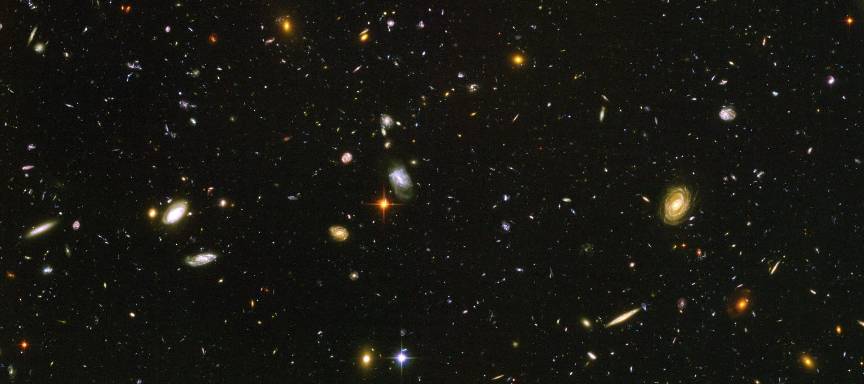 C.-E. Wulz
22
Kinderuni 2011
Das ist aber nicht das Ende der  Geschichte …
C.-E. Wulz
23
Kinderuni 2011
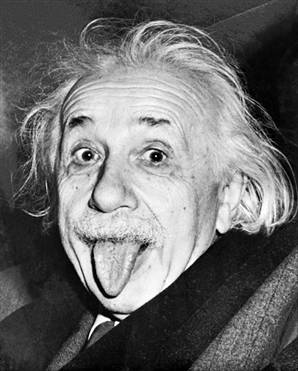 E=mc2
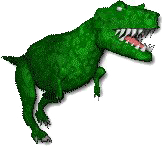 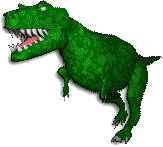 Aus der Energie der Kollision ist etwas Neuesentstanden, das es einmal gegeben hat, das aber heute nicht mehr von alleine existiert!
Beschleunigerenergie
C.-E. Wulz
24
Kinderuni 2011
[Speaker Notes: Now it gets really interesting! Ask again what they think will happen with even higher collision energy/speed. Most will say “even smaller pieces” but some may be more cautious.
But they never expect the dinosaurs! Emphasize that this is just an illustration – we don’t really make dinosaurs (sounds obvious but 10-11 year olds can take things literally!). 
Can ask if they recognise the equation and ask them what it means – even a lot of the 10-11 year olds do know!

Another reason why dinosaurs are appropriate: CERN is at the foot of the Jura mountains – the origin of the “Jurassic” period due to the number of dinosaur bones found in the mountains. And what CERN is doing goes WAY back further in time than the dinosaurs.]
Der LHC ist eine Zeitmaschine!
C.-E. Wulz
25
Vor 13.7 Milliarden Jahren gab es mehr Teilchen im Universum als jetzt …
Quarks
Leptonen
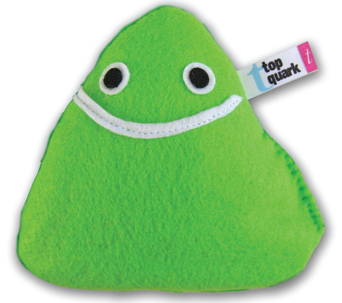 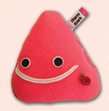 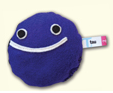 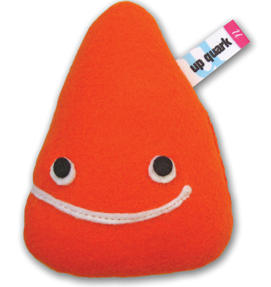 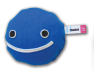 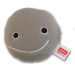 up
charm
Elektron
top
Müon
Tau
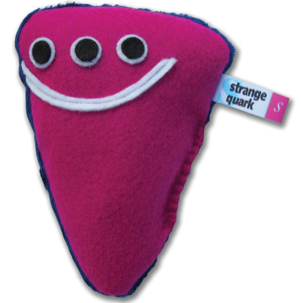 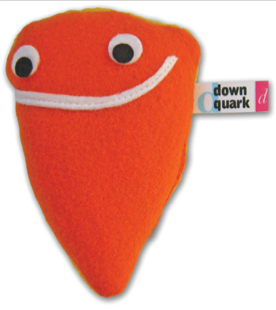 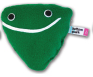 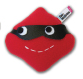 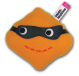 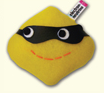 strange
down
Elektron-Neutrino
Müon-Neutrino
Tau-Neutrino
bottom
C.-E. Wulz
26
Kinderuni 2011
[Speaker Notes: To explain that we now know what the Universe was like, and that effectively the LHC (and particle physics in general) is like building a time machine.]
Teilchen aus dem Weltall
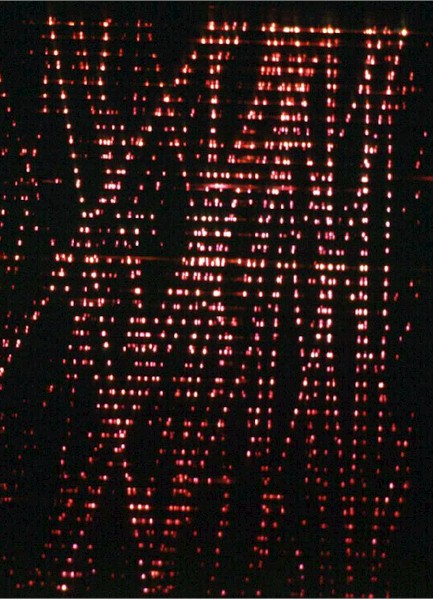 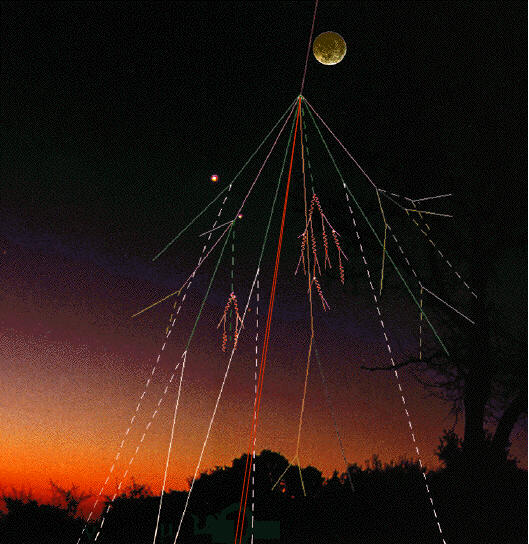 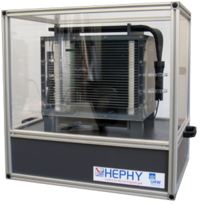 Spuren von Müonen
Funkenkammer
C.-E. Wulz
27
Kinderuni 2011
C.-E. Wulz
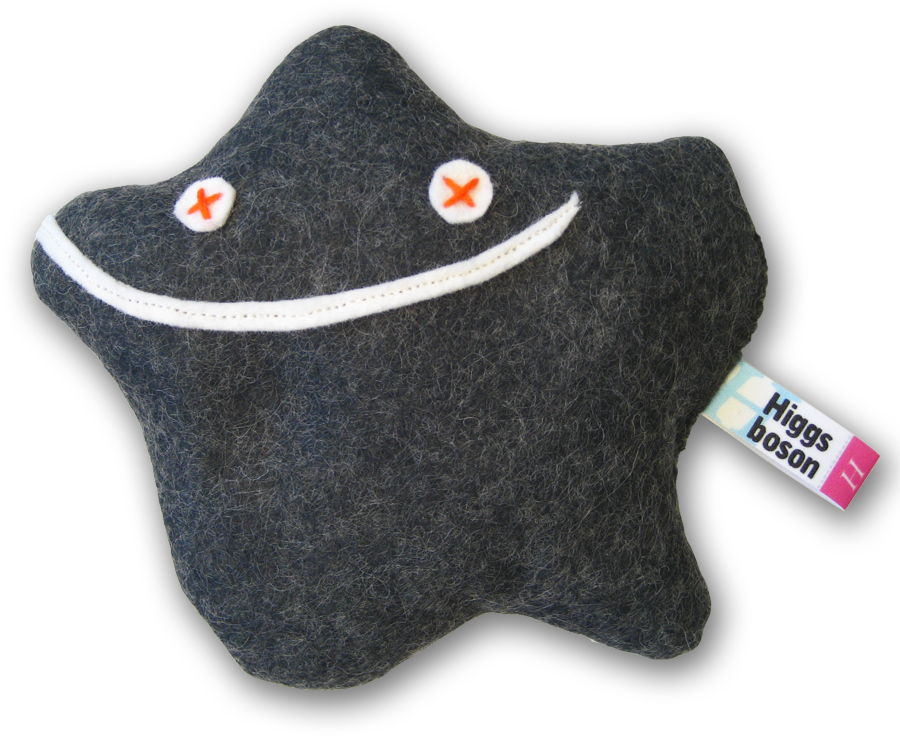 Das Geheimnis der Masse

Warum sind manche Teilchen so leicht, manche so schwer?
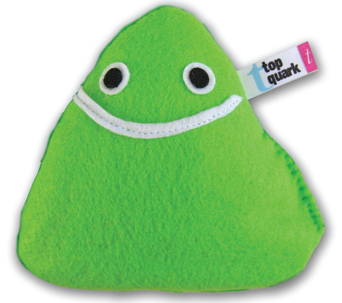 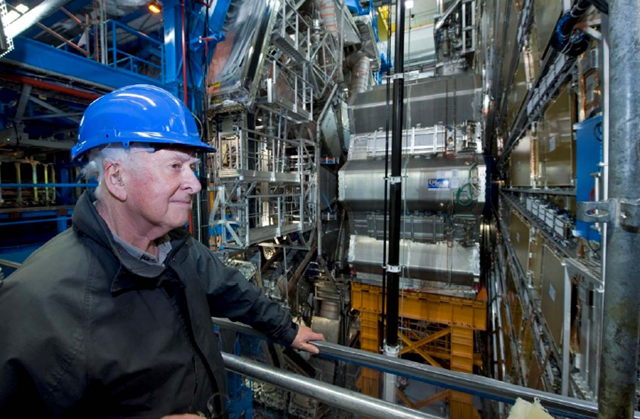 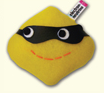 Der Grund könnte ein neues Teilchen sein, das Higgsboson.
C.-E. Wulz
28
Kinderuni 2011
Was hält Proton, Neutron und die Atomkerne zusammen?
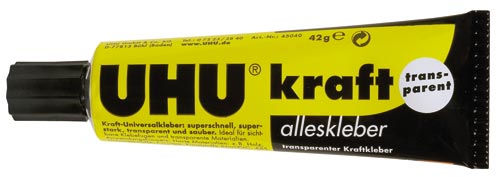 C.-E. Wulz
29
Was hält Proton, Neutron und die Atomkerne zusammen?
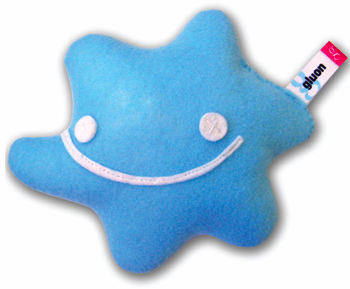 Die starke Kraft. Sie erfolgt durch Austausch von GLUONEN!
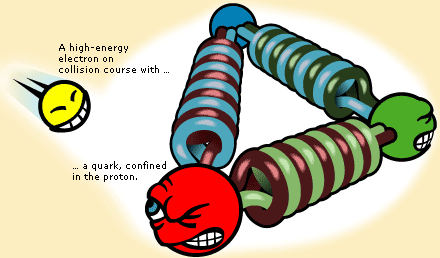 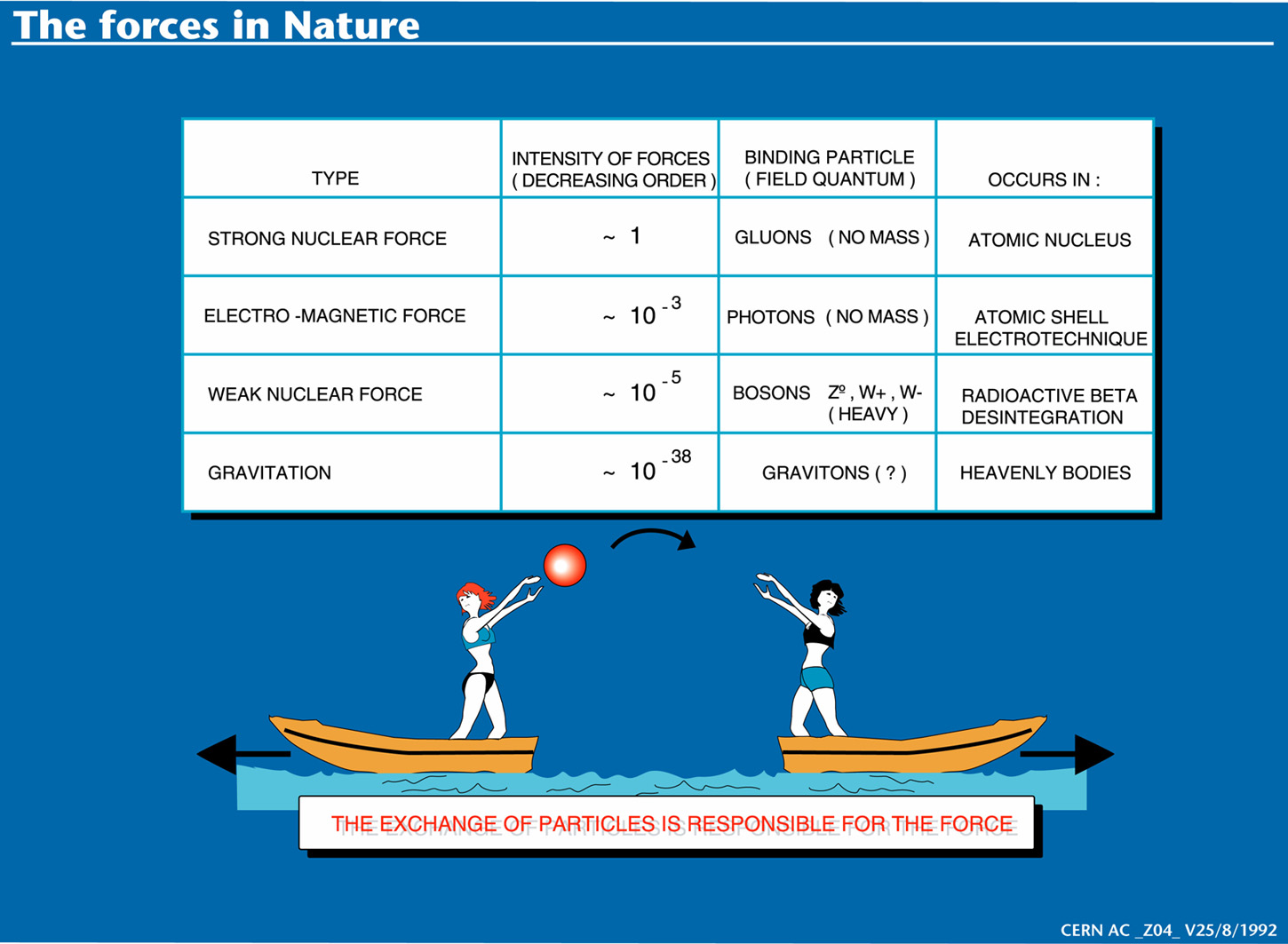 TEILCHENAUSTAUSCH IST FÜR KRAFT VERANTWORTLICH!
PROTON
C.-E. Wulz
30
[Speaker Notes: Je stärker das Mikroskop, desto mehr Gluonen und sogar Quark-Antiquarkpaare sieht man.
Sowohl abstoßende (Ball) als auch anziehende (Bumerang) Kräfte werden durch Teilchenaustausch vermittelt.]
Dunkle Materie
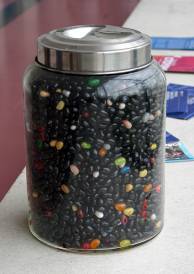 C.-E. Wulz
31
Kinderuni 2011
[Speaker Notes: Brauchen wir, um gewisse Eigenschaften von Galaxien zu erklären. Analogie: Hund bricht beim Spaziergang aus (anderer Hund hinter Gartenzaun, den wir aber nicht sehen können).]
Bekannte Materie(4%)
Dunkle Materie(23%)
Dunkle Energie
(73%)
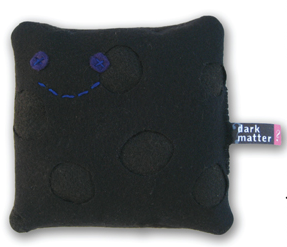 C.-E. Wulz
32
Das Universum dehnt sich aus
C.-E. Wulz
33
[Speaker Notes: Analogie: Galaxien aufgeklebt auf Ballon, nicht aufgemalt! Gravitation hält Galaxien trotz des Expansion des Raumes zusammen.]
Entwicklung des Universums
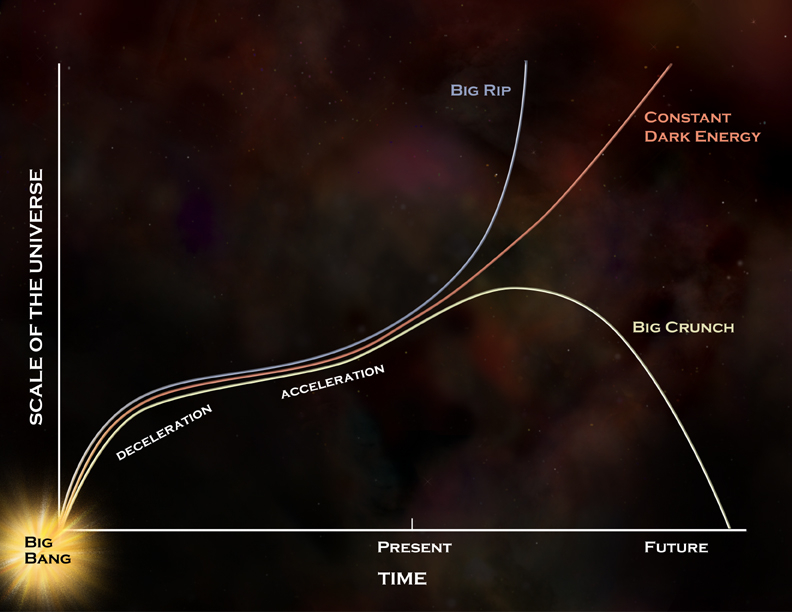 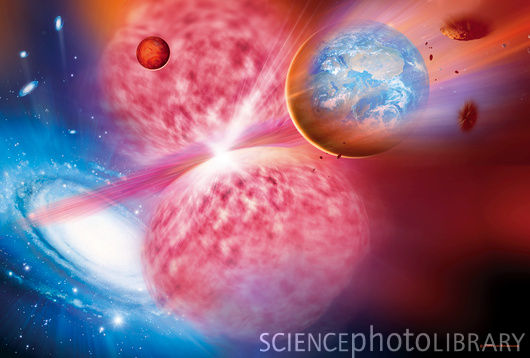 ENDKNALL
KONSTANTE
DUNKLE ENERGIE
GRÖSZE DES UNIVERSUMS
KOLLAPS
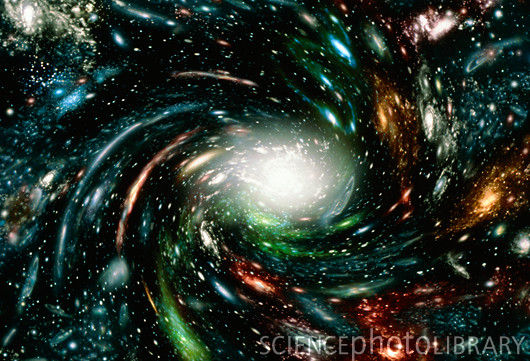 URKNALL
HEUTE (13,7 Milliarden Jahre)            ZUKUNFT
ZEIT
C.-E. Wulz
34
Kinderuni 2011
Danke für Euer Kommen!
C.-E. Wulz
35
Kinderuni 2011